Figure 3 Examples of the HST true colour images of AGN classified as discs (top row), early-type (middle row) and ...
Mon Not R Astron Soc, Volume 397, Issue 2, August 2009, Pages 623–633, https://doi.org/10.1111/j.1365-2966.2009.14951.x
The content of this slide may be subject to copyright: please see the slide notes for details.
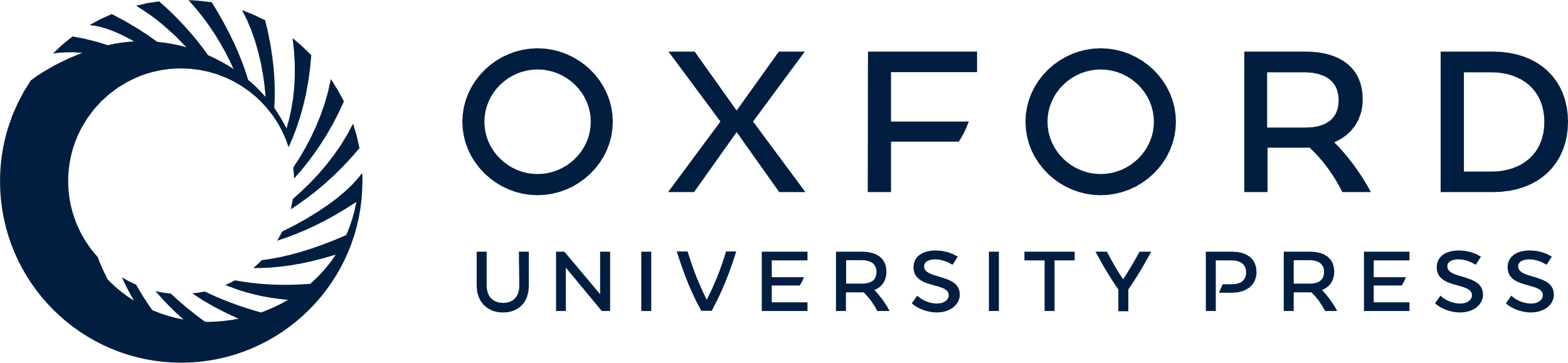 [Speaker Notes: Figure 3 Examples of the HST true colour images of AGN classified as discs (top row), early-type (middle row) and peculiar/interacting (bottom row). The X-ray luminosity (0.5–10 keV) and redshift of each source are also shown. The images are about 5 × 5 arcsec in size.


Unless provided in the caption above, the following copyright applies to the content of this slide: © 2009 The Authors. Journal compilation © 2009 RAS]